FSH and LH are used as ‘fertility drugs’ to help someone become pregnant in the normal way
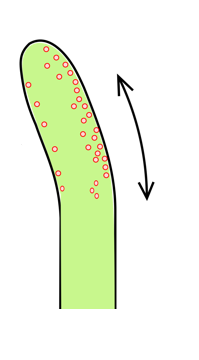 Plants produce hormones to coordinate and control growth
Light
Hormones are used in modern reproductive technologies to treat infertility
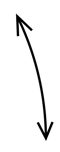 gravity
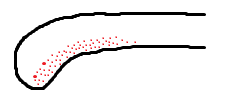 (HT only) Gibberellins are important in initiating seed germination.
(HT only) Ethene controls cell division and ripening of fruits.
The use of hormone to treat infertility (HT only)
Plant hormones
Use of plant hormones (HT only)
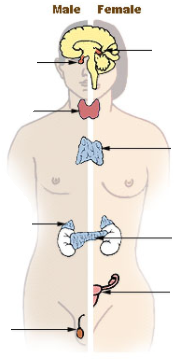 Pineal 
gland
Pituitary 
gland
AQA GCSE HOMEOSTASIS AND RESPONSE PART 3
Thyroid
Hormones in human reproduction
Thymus
Adrenal 
gland
Contraception
Pancreas
Ovaries
Testes
(HT only) a graph of hormone levels over time
progesterone
oestrogen
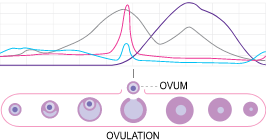 LH
FSH
FSH and LH are used as ‘fertility drugs’ to help someone become pregnant in the normal way
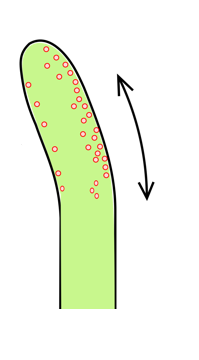 Plants produce hormones to coordinate and control growth
Light
Hormones are used in modern reproductive technologies to treat infertility
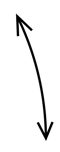 gravity
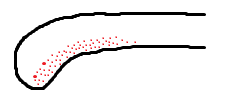 (HT only) Gibberellins are important in initiating seed germination.
(HT only) Ethene controls cell division and ripening of fruits.
The use of hormone to treat infertility (HT only)
Plant hormones
Use of plant hormones (HT only)
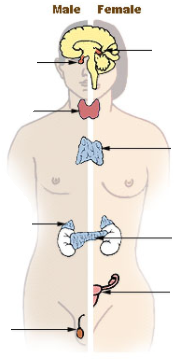 Pineal 
gland
Pituitary 
gland
AQA GCSE HOMEOSTASIS AND RESPONSE PART 3
Thyroid
Hormones in human reproduction
Thymus
Adrenal 
gland
Contraception
Pancreas
Ovaries
Testes
(HT only) a graph of hormone levels over time
progesterone
oestrogen
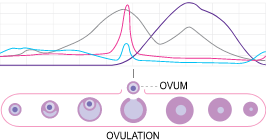 LH
FSH
FSH and LH are used as ‘fertility drugs’ to help someone become pregnant in the normal way
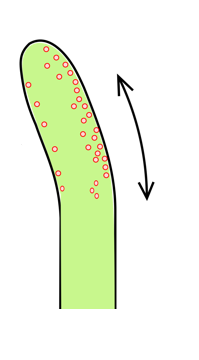 Plants produce hormones to coordinate and control growth
Light
Hormones are used in modern reproductive technologies to treat infertility
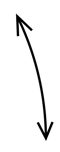 gravity
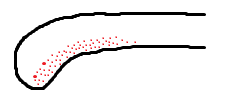 (HT only) Gibberellins are important in initiating seed germination.
(HT only) Ethene controls cell division and ripening of fruits.
The use of hormone to treat infertility (HT only)
Plant hormones
Use of plant hormones (HT only)
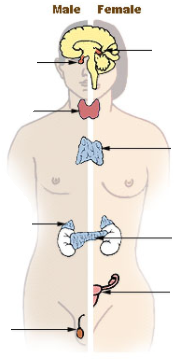 Pineal 
gland
Pituitary 
gland
AQA GCSE HOMEOSTASIS AND RESPONSE PART 3
Thyroid
Hormones in human reproduction
Thymus
Adrenal 
gland
Contraception
Pancreas
Ovaries
Testes
(HT only) a graph of hormone levels over time
progesterone
oestrogen
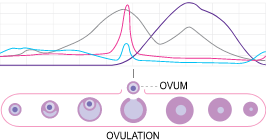 LH
FSH
FSH and LH are used as ‘fertility drugs’ to help someone become pregnant in the normal way
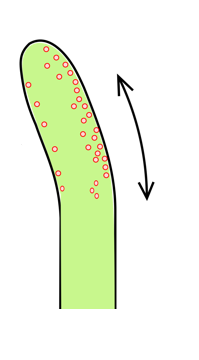 Plants produce hormones to coordinate and control growth
Light
Hormones are used in modern reproductive technologies to treat infertility
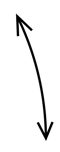 gravity
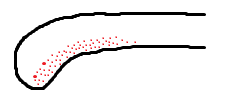 (HT only) Gibberellins are important in initiating seed germination.
(HT only) Ethene controls cell division and ripening of fruits.
The use of hormone to treat infertility (HT only)
Plant hormones
Use of plant hormones (HT only)
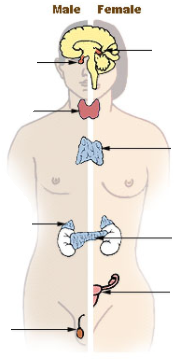 Pineal 
gland
Pituitary 
gland
AQA GCSE HOMEOSTASIS AND RESPONSE PART 3
Thyroid
Hormones in human reproduction
Thymus
Adrenal 
gland
Contraception
Pancreas
Ovaries
Testes
(HT only) a graph of hormone levels over time
progesterone
oestrogen
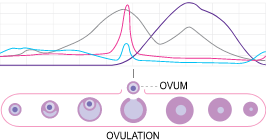 LH
FSH